Картины для просмотра по теме «Фрукты»
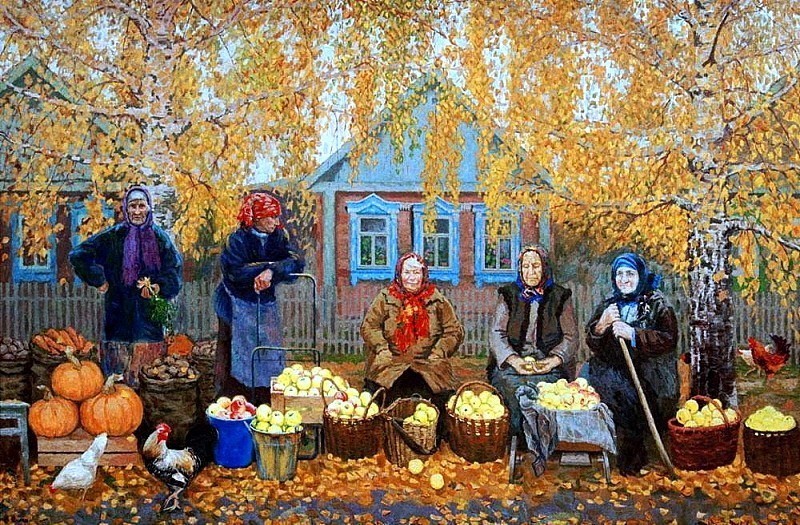 [Speaker Notes: Владимир Викторович Янаки «Щедрая осень»]
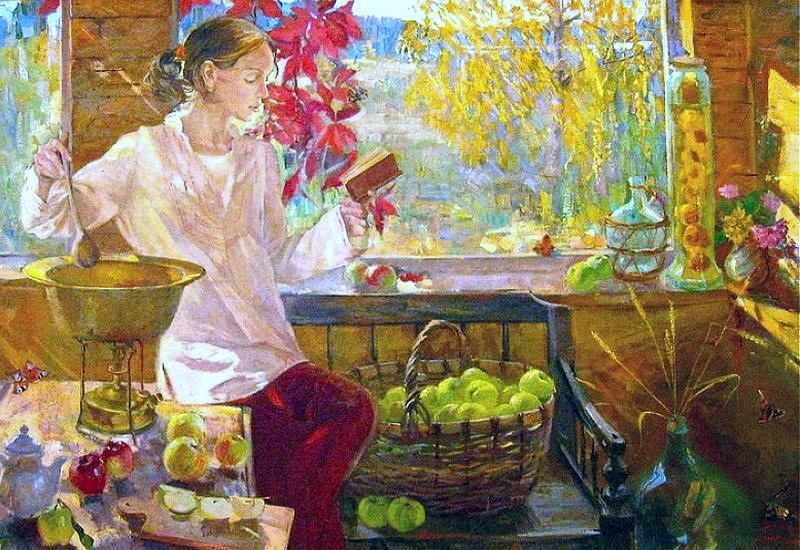 [Speaker Notes: Наталья Тур «Яблочное варенье»]